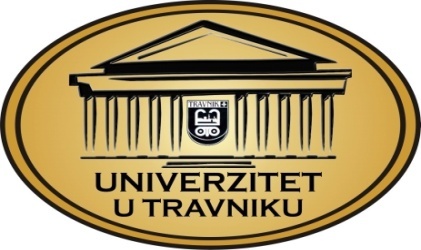 PRAVNI FAKULTETKORPORATIVNO UPRAVLJANJEautor-prof.dr.sc. Darko Tipurić i saradnici, izdanje 2008 g.
Prof.dr. Halil Kalač

Haris Kozlo MA
viši asistent na ekonomskopravnoj naučnoj oblasti
VJEŽBE 15UVOD
Predmet Korporativno upravljanje ima za cilj:

Da studente upozna sa sistemom upravljanja malim i srednjim preduzećima i velikim korporacijama 
Pravima osoba u statusu vlasnika dijela kapitala sa različitim omjerom učešća u ukupnom kapitalu
Sa naglaskom na male dioničare i njihovim pravima

,,studenti stiču znanja o načinu osnivanja kompanije, pravilima i uslovima poslovanja u okruženju, zakonskim regulativama vezanim za korporaciju“
CILJ PREDAVANJA
Uvod
A  -  Interni organi kontrole
B – Nezavisni eksterni revizor
C -  Komisija za reviziju
D – Funkcija interne kontrole
Uvod
Sistem za internu i eksternu reviziju je važan instrument za upravljanje i nadzor nad društvom, a doprinosi transparentnijem i adekvatnijem finansijskom izvještavanju.
Veći broj internih organa i lica i eksternih subjekata uključen je u upravljanje i nadzor nad finansijama i poslovanjem društva. 
Ovi organi su raznovrsni po prirodi, funkcijama i linijama izvještavanja. 
Neki su obavezni, dok su drugi neobavezni.
Interni organ nadzora se fokusira na kontrolisanje finansijskih i poslovnih aktivnosti društva i praćenje usklađenosti sa zakonima i drugim propisima.
Djelokrug i dužnosti internog organa nadzora su uži od istih vezanih za komisiju za reviziju.
A. Interni organ nadzora (interni revizor ili odbor revizora)
Interni nadzorni organ kontroliše  poslovanje i finansijske aktivnosti društva. 
Njegova primarna funkcija je da vrši nadzor nad radom nadzornog/upravnog odbora i uprave, kao i usklađenost društva sa zakonima i propisima tokom poslovanja.
Dioničko/akcionarsko društvo, odnosno društvo čije su dionice/akcije kotirane na organizovanom tržištu, mora imati interni organ nadzora. 
Ono ima slobodu izbora između internog revizora i odbora revizora, i to mora utvrditi svojim osnivačkim aktom ili statutom. 
Zatvoreno dioničko/akcionarsko društvo može odlučiti da ima interni organ nadzora, pri čemu ono može imati internog revizora i odbor revizora.
1. Sastav i uslovi za članove
2. Nadležnost
3. Predlaganje članova
4. Izbor i razrješenje članova
5. Ugovori s članovima
6. Naknada
7. Način rada 
8. Izvještavanje
B. Nezavisni eksterni revizor
Nezavisna revizija koju vrši eksterni revizor važan je element kontrole rada društva i njegovih organa.
 Eksternom revizoru treba omogućiti da izrazi mišljenje o tome da li se pripremaju finansijski izvještaji društva u svim značajnim aspektima, u skladu s identificiranim okvirom finansijskog izvještavanja, i da li su pouzdani. 
Revizor dioničarima/akcionarima, menadžerima, zaposlenima i učesnicima na tržištu daje nezavisno mišljenje o finansijskom stanju društva i, ako se pravilno izvrši, treba utvrditi tačnost izvještaja. 
Nezavisna revizija koju vrši javno priznato društvo za reviziju obično povećava kredibilitet društva, pa prema tome i njegove izglede za privlačenje investicija.
C. Komisija za reviziju
Nadzorni/Upravni odbor nije zakonski obavezan da formira komisiju za reviziju, mada se ona u razvijenim zemljama sve više posmatra kao neophodan element strukture korporativnog upravljanja. 
Ovo je značajno zbog izbjegavanja potencijalnih preklapanja nadležnosti, ali i uspostavljanja mehanizama međusobne komunikacije i saradnje nadležnih organa i/ili komisija u sagledavanju istovjetnih (ili sličnih) pitanja. 
Ovakve situacije prvenstveno se mogu zamisliti u djelokrugu poslova internog revizora ili odbora revizora (na primjer, pitanja izbora revizora i ocjene njegove kvalificiranosti i stručnosti), ili pak komisije za naknade (na primjer, pitanje politike naknada za revizorske usluge).
D. Funkcija interne kontrole
Interna kontrola je proces koji zajednički sprovode nadzorni/upravni odbor, izvršni rukovodioci i zaposleni društva, a čiji je cilj da pruži razumnu garanciju za ostvarivanje sljedećih ciljeva: da finansijsko izvještavanje bude pouzdano i tačno, poslovanje efikasno i djelotvorno, a društvo usklađeno sa zakonodavstvom i vlastitim internim pravilima i smjernicama.
Ustvari, efikasna struktura interne kontrole može pomoći društvu da:
• donosi bolje poslovne odluke s kvalitetnijim i ažurnijim informacijama;
• zadobije (ili povrati) povjerenje investitora;
1. Principi interne kontroleSistem interne kontrole društva treba se zasnivati na sljedećim principima:
• Sistem interne kontrole treba funkcionisati  u svakom trenutku i bez prekida. 
Sistem koji permanentno funkcioniše omogućava društvu da blagovremeno identifikuje odstupanja i pomaže da se predvide odstupanja u budućnosti;
 • Svako lice koje je uključeno u proces interne kontrole treba se smatrati odgovornim. 
Stoga rezultatima rada svakog lica koje vrši funkcije kontrole treba upravljati još jedno lice u sistemu interne kontrole;
Sistem interne kontrole treba podijeliti dužnosti.
 Društva trebaju zabraniti dupliranje funkcija kontrole i trebaju raspodijeliti funkcije među zaposlenima tako da se kod istog lica ne bi spajale funkcije koje se odnose na ovlaštenje za preduzimanje određenih poslova koji uključuju sredstva društva, evidentiranje takvih poslova, osiguravanje i čuvanje sredstava i popis tih istih sredstava;
• Pravilno davanje ovlaštenja i odobravanje poslova. 
Društva trebaju ustanoviti procedure za odobravanje finansijskih i poslovnih operacija od strane ovlaštenih lica, u okviru njihove nadležnosti;
• Društva trebaju osigurati organizacijsko odvajanje od odjeljenja odgovornog za internu kontrolu i, osim toga, osigurati da ovo odjeljenje bude odgovorno direktno nadzornom/upravnom odboru (obično preko njegove komisije za reviziju).
2. Elementi sistema interne kontroleSistem interne kontrole uključuje sljedeće međusobno povezane elemente:
1. Ambijent kontrole: Ambijent kontrole određuje ton organizacije i utiče na svijest njenih ljudi o kontroli. 
On je temelj svih drugih komponenti interne kontrole i osigurava disciplinu i adekvatnu strukturu. 
Faktori ambijenta kontrole uključuju integritet, etičke vrijednosti i kompetentnost zaposlenih i rukovodilaca društva; filozofiju i način poslovanja uprave; način na koji uprava povjerava nadležnosti i odgovornost, organizuje  i razvija svoje osoblje; i pažnju i smjernice koje daje nadzorni/upravni odbor.
Interna revizija
Interna revizija je sastavni dio sistema interne kontrole društva. 
Dok je interna kontrola šira po dometu, interna revizija može se definisati  kao nezavisna, objektivna aktivnost uvjeravanja i konsultovanja, namijenjena povećanju kvaliteta i poboljšanju poslovanja jedne organizacije.
 Ona pomaže organizaciji da ostvari svoje ciljeve uvođenjem sistematskog, disciplinovanog pristupa za procjenu i poboljšanje efikasnosti procesa upravljanja rizikom, kontrole i korporativnog upravljanja.
Konkretnije, interna revizija pregleda i osigurava pouzdanost i integritet informacija, usklađenost s politikama i propisima, zaštitu imovine, ekonomično i efikasno korištenje resursa i postizanje postavljenih poslovnih ciljeva i namjera.
Interne revizije obuhvataju finansijske aktivnosti i poslove uključujući sisteme, proizvodnju, projektiranje, marketing i ljudske resurse.